Безпека в Інтернеті
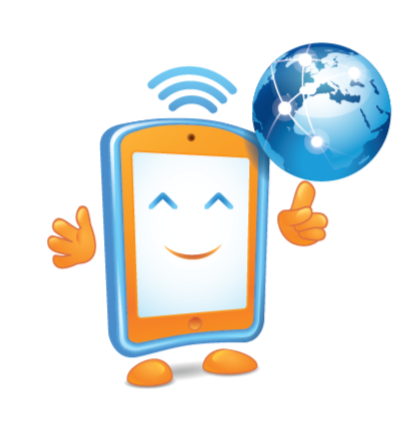 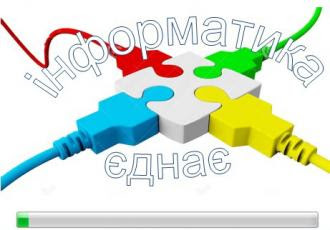 5
8
10
1
6
9
4
7
2
11
3
12
13
15
14
17
16
18
20
19
Веб-сайти, які надають засоби зручного пошуку веб-сторінок з потрібними матеріалами це...
браузери
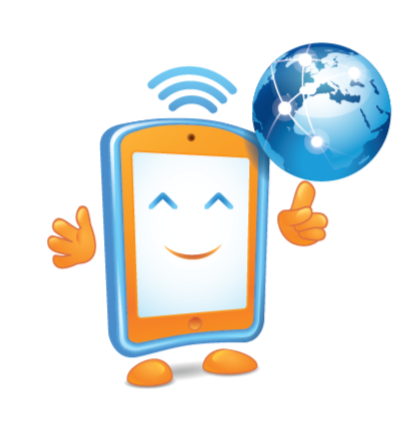 пошукові системи
поле адреси
Що таке «фейк»?
неправдива інформація
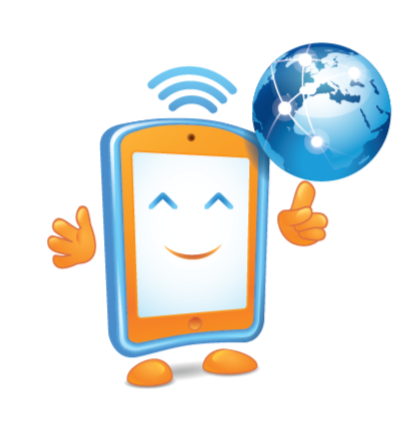 інформація рекламного характеру
вид  шахрайства в Інтернеті
Браузер — це програма, що призначена для перегляду …
файлів мультимедіа
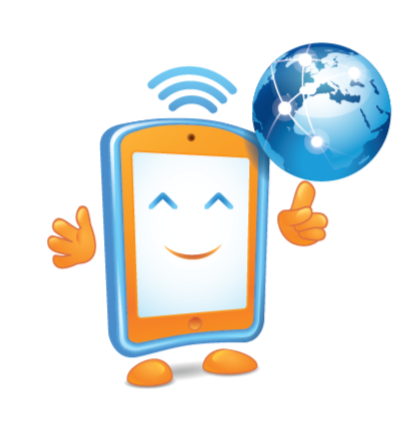 спам
вебсторінок
всіх програм на комп'ютері, меню "Пуск"
На твою адресу електронної пошти прийшло повідомлення: файл з грою від невідомого користувача. Як треба вчинити?
Не відкривати файл.
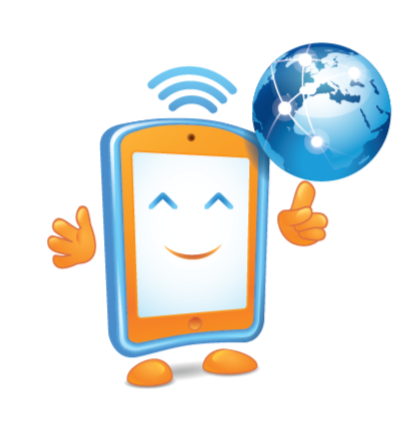 Завантажити і відкрити файл.
Надіслати друзям
Право авторів на створені ними твори - це..
плагіат
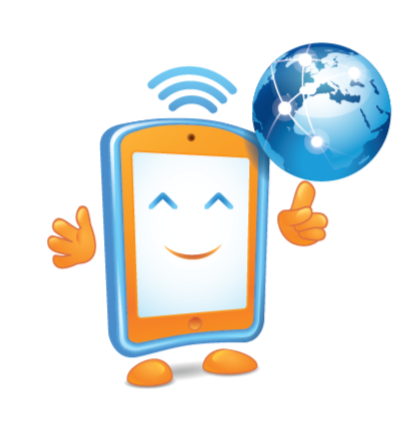 юридичне право
авторське право
Слова, що відображають основний зміст пошуку і мають міститися на шуканих веб-сторінках, називають
визначними
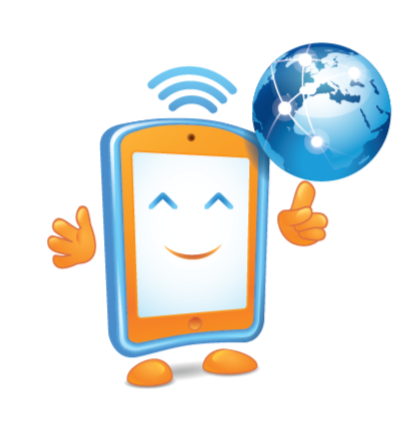 пошуковими
ключовими
Ти вирішив опублікувати в Інтернеті свою фотографію і фотографії своїх однокласників. Чи можна це робити?
Так, якщо однокласники згодні
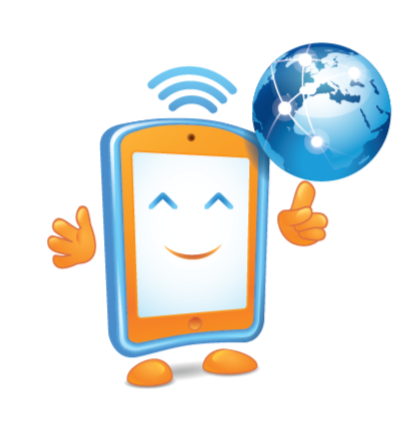 Ні, не можна
Можна, згода однокласників не обов’язкова
Вкажіть пошукову систему, яка розроблена спеціально для дітей:
Google
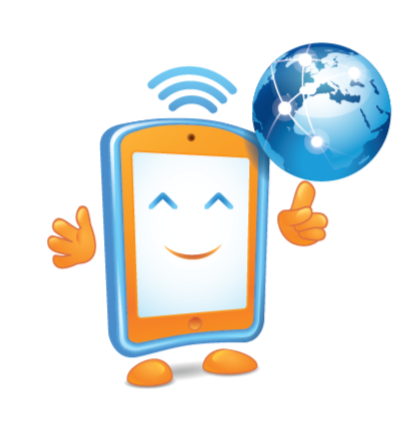 Kiddle
Zoom
Документ в Інтернеті, який може містити текст, зображення, гіперпосилання, звук, відео, анімацію тощо..
Веб-сторінка
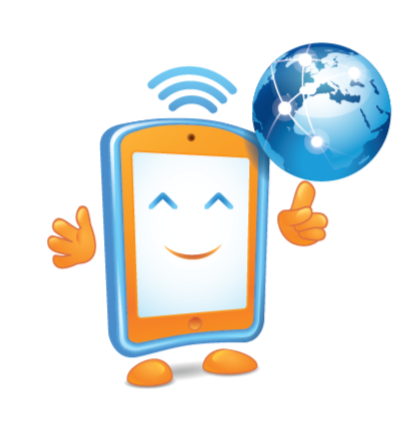 гіперпосилання
Веб-сайт
Група веб-сторінок, що пов'язані гіперпосиланнями, мають спільну тематику і належать певному власнику -
Веб-сторінка
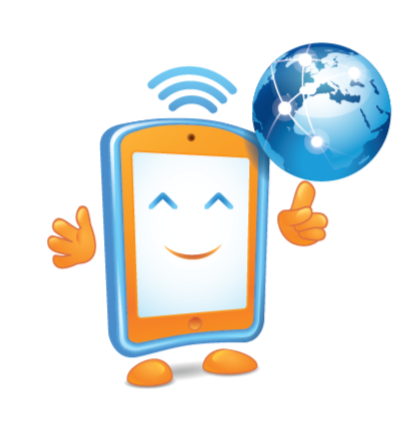 гіперпосилання
Веб-сайт
Що використовують для того, щоб простіше переходити від перегляду однієї веб-сторінки до іншої?
мегапосилання
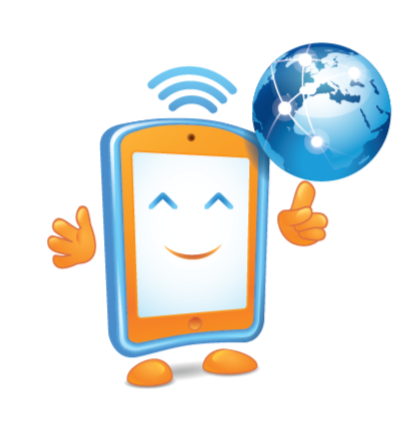 гіперпосилання
гіпермегапосилання
Виберіть з переліку рядок, в якому вказані ТІЛЬКИ веб-браузери
Google Chrome, Opera, Internet Explorer
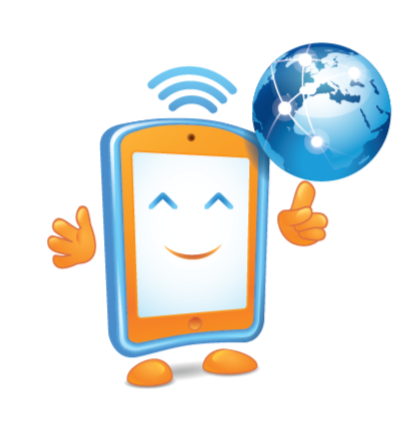 Google Chrome, Opera, Internet Explorer, Windows
Google Chrome, Opera, Internet Explorer, Linux
Яка з перелічених назв є українською пошуковою системою?
Yahoo
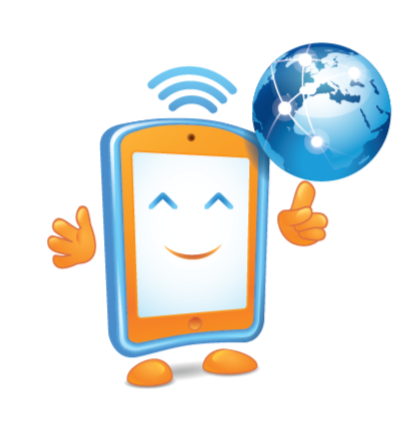 Google
Metа
З'єднані між собою комп'ютери утворюють:
павутиння
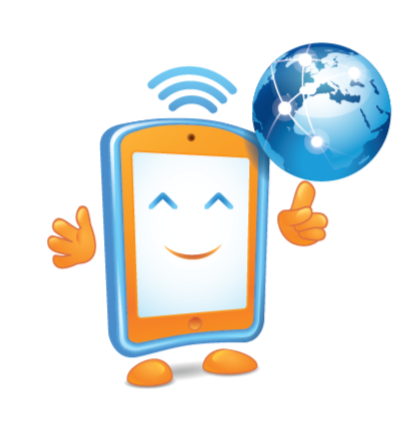 мережу
коло
Масова розсилка  інформації рекламного чи іншого характеру ...
реклама
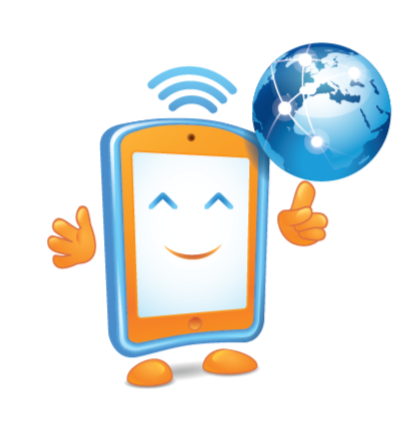 вірус
спам
Пристрій для виведення даних на папір - це
сканер
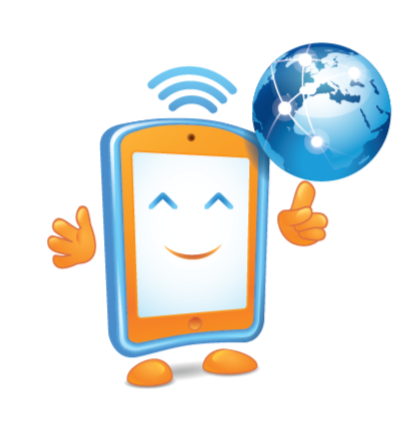 принтер
монітор
Вкажіть на знак авторського права
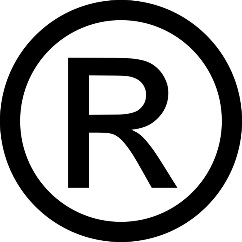 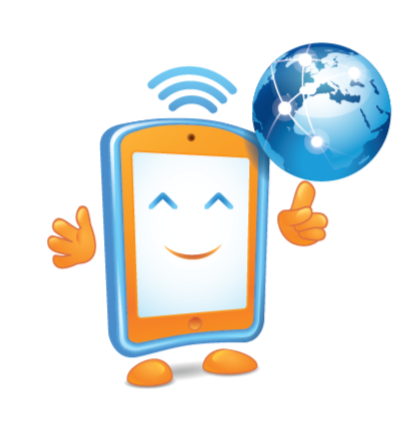 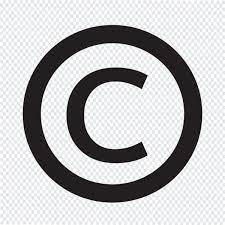 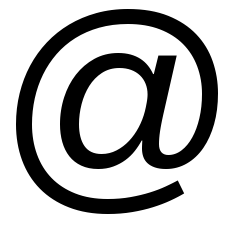 Що таке плагіат?
це авторське право
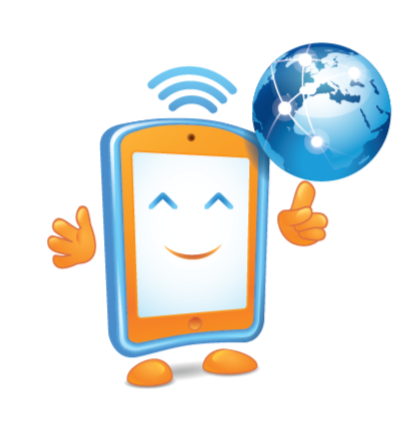 копіювання чужої роботи та оприлюднення її під своїм іменем
це завантаження даних з Інтернету
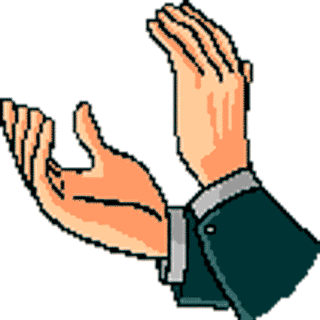 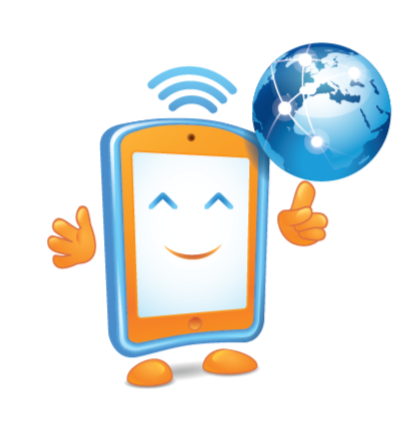 плюс 1 бал
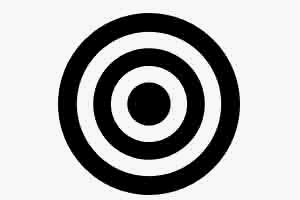 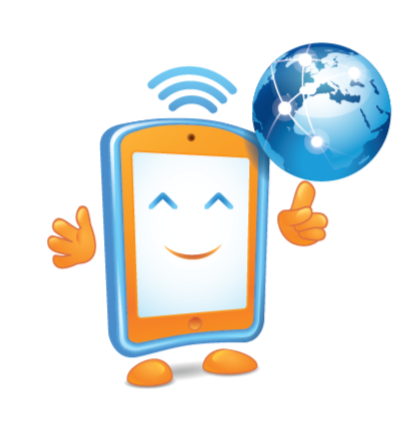 мінус 1 бал
Правильно
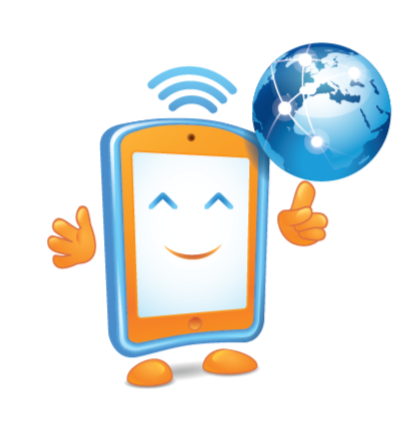 Назад
Неправильно
Назад